記　入　例
①と②ふたつともについて、
該当する□に✔を記入してください
（入院中・入所中の場合は必要事項を記入）
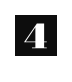 1
下記　 ～ 　にご記入ください。
4
（　 は年金受給者のみ記入）
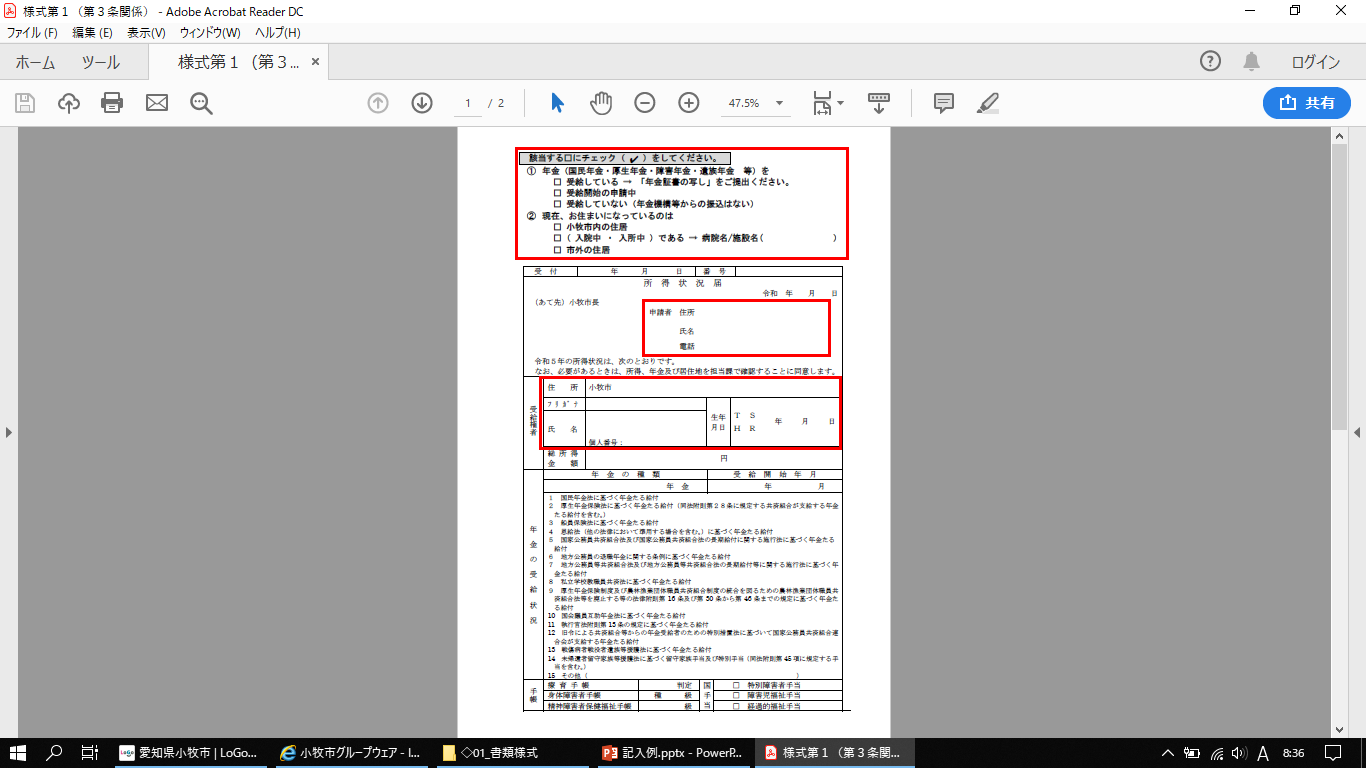 1
✔
✔
〇〇病院
申請者の住所・氏名、連絡のとれる電話番号を記入
2
小牧市堀の内３ー１


７６ー１１２７
小牧　太郎
3
堀の内●丁目▲番地（申請者と同一の場合は「同上」）
受給者（障がい者本人）の住所・氏名・ 生年月日・個人番号（マイナンバー）を記入
コマキ　タロウ

小牧　太郎
43　　5   　 1
0000-0000-0000
記　入　不　要
4
年金を受給されている方は、年金の種類と
受給開始年月を記入してください。
併せて、年金を受給していることが明らかにできる
書類（年金証書など）の写しを添付してください。
記　入　不　要